Lesson Objective:
To understand how to communicate imaginatively, clearly and effectively
Success Criteria (Strands): Met
Strand 7 – Communication: I can use some thoughtful vocabulary choices
for effect and accurate punctuation and sentence structures to add clarity.
Strand 8 –  Communication: I understand SPAMROD/AFOREST/TWIST and can sometimes use them to develop my responses.
Friday, 23 February 2018
Starter:
What does the mnemonic SPAMROD stand for?  How do we use these features in our writing?

EXTENSION:  Use each of the features to describe an animal.
GCSE
Friday, 23 February 2018
LO: To understand how to communicate imaginatively, clearly and effectively

SPAMROD:

Simile
Personification
Alliteration
Metaphor
Repetition
Onomatopoeia
Description based on the 5 senses
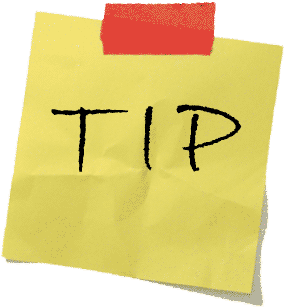 GCSE
Friday, 23 February 2018
LO: To understand how to communicate imaginatively, clearly and effectively

TASK:  Writing Question (Mayfields)

You are advised to spend about 45 minutes on this section.  
Write in full sentences.  
You are reminded of the need to plan your answer.  
You should leave enough time to check your work at the end.

MAYFIELDS GUIDANCE!
GCSE
Friday, 23 February 2018
LO: To understand how to communicate imaginatively, clearly and effectively

TASK:  Writing Question

Make your choice of a writing question:

EITHER a description based on the image;

OR

A story based on the prompt.

Discuss your choice with a partner.
GCSE
Friday, 23 February 2018
LO: To understand how to communicate imaginatively, clearly and effectively

Ready:  Timings
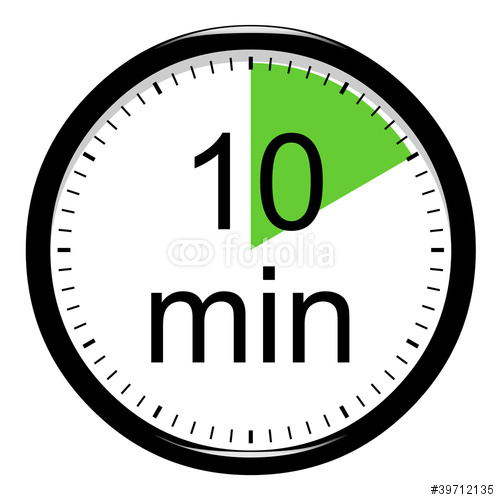 Planning
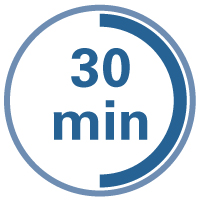 Writing
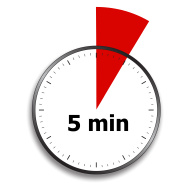 Checking
Friday, 23 February 2018
LO: To understand how to communicate imaginatively, clearly and effectively 
Success criteria:
Friday, February 23, 2018
LO: To understand how to communicate imaginatively, clearly and effectively

   What have you learnt today?

How do we write creatively?
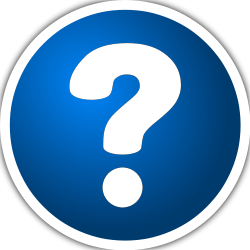